4CH Wireless Mic System
FR-4R
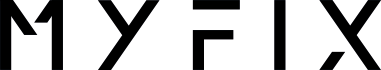 Professional Wireless MIC System
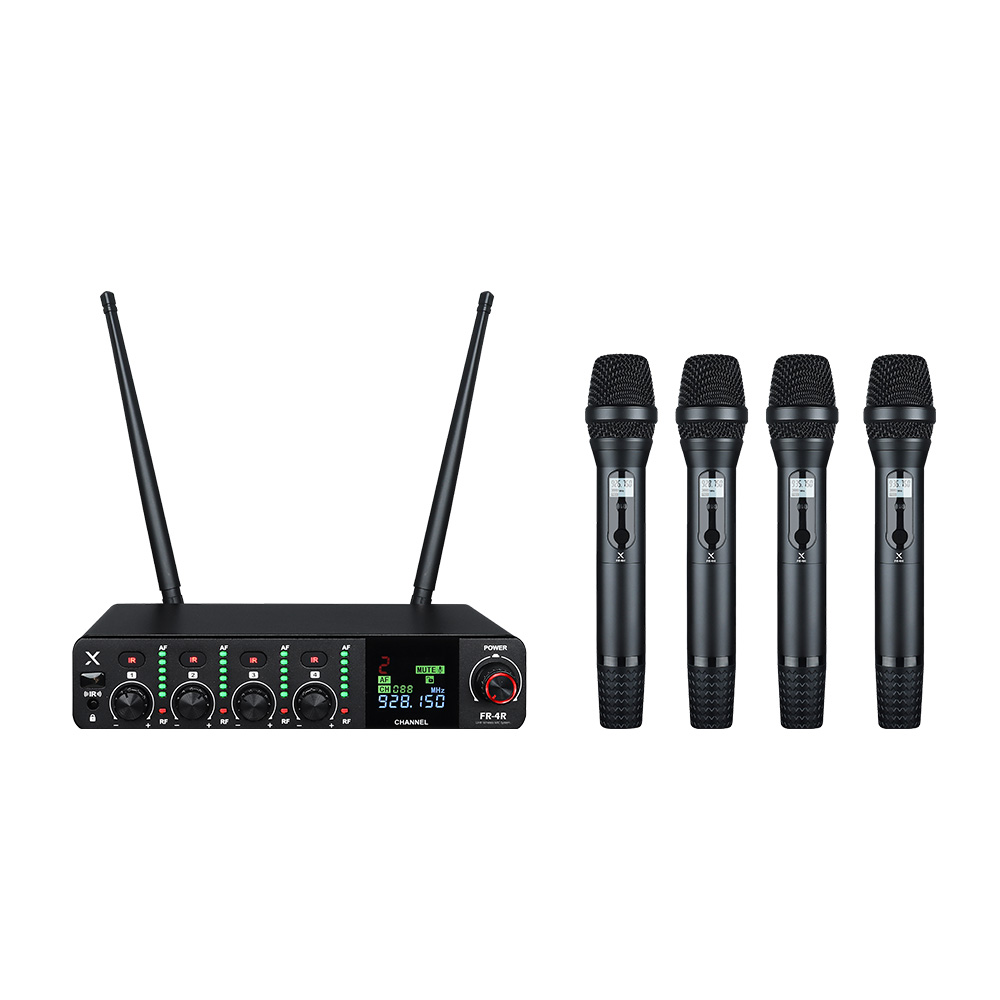 FEATURE
컴팩트 사이즈의 4채널 uHF 무선 시스템
수신기에서 각 채널 볼륨 조절 가능
USB-C 타입 전원으로 손쉬운 전원 공급
내장 오디오 인터페이스로 컴퓨터·스마트폰에 라이브 스트리밍 및 녹음 지원
SPECIFICATION
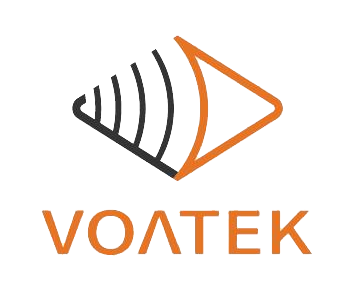 경기도 성남시 분당구 판교로 723(분당테크노파크) B동 505호  
TEL  : 031-8011-0388 / FAX : 031-709-1062